РЕАЛИЗМ
Реализм в живописи
ПОНЯТИЕ РЕАЛИЗМА
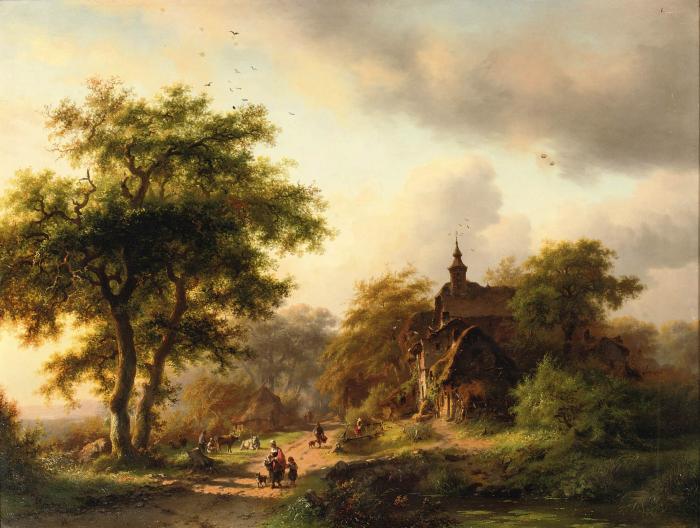 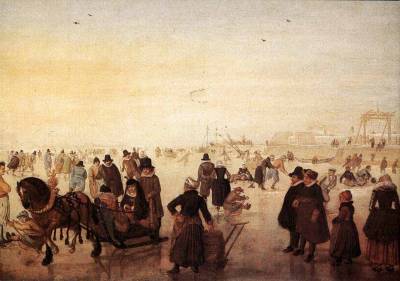 Реализм - (от фр. realisme, от лат. realis — вещественный) — в искусстве в широком смысле правдивое, объективное, всестороннее отражение действительности специфическими средствами, присущими видам художественного творчества.              (В живописи-реалистическое изображение окружающего мира) 

_______________________________________________________________________ На слайде представлены картины Яна Круземана «Летний пейзаж» и Хендрика Аверкампа «Сцена на льду»
ОСНОВНЫЕ ЧЕРТЫ РЕАЛИЗМА
ЯРКИЕ ПРЕДСТАВИТЕЛИ ЭПОХИ РЕАЛИЗМА
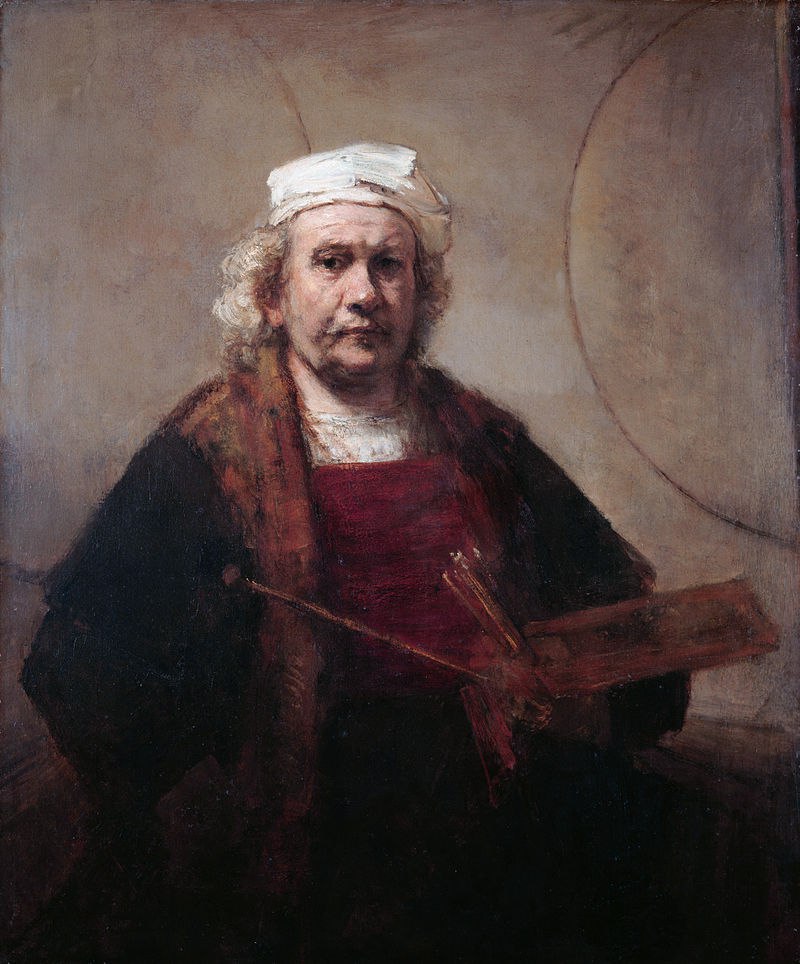 Рембрандт ван Рейн (1606-1669)
Страна: Республика Соединённых провинций
	Голландский художник, живописец и гравёр 
	Великий мастер светотени, крупнейший представитель золотого века голландской живописи.
	Жанр: живопись, офорт (разновидность гравюры на металле)
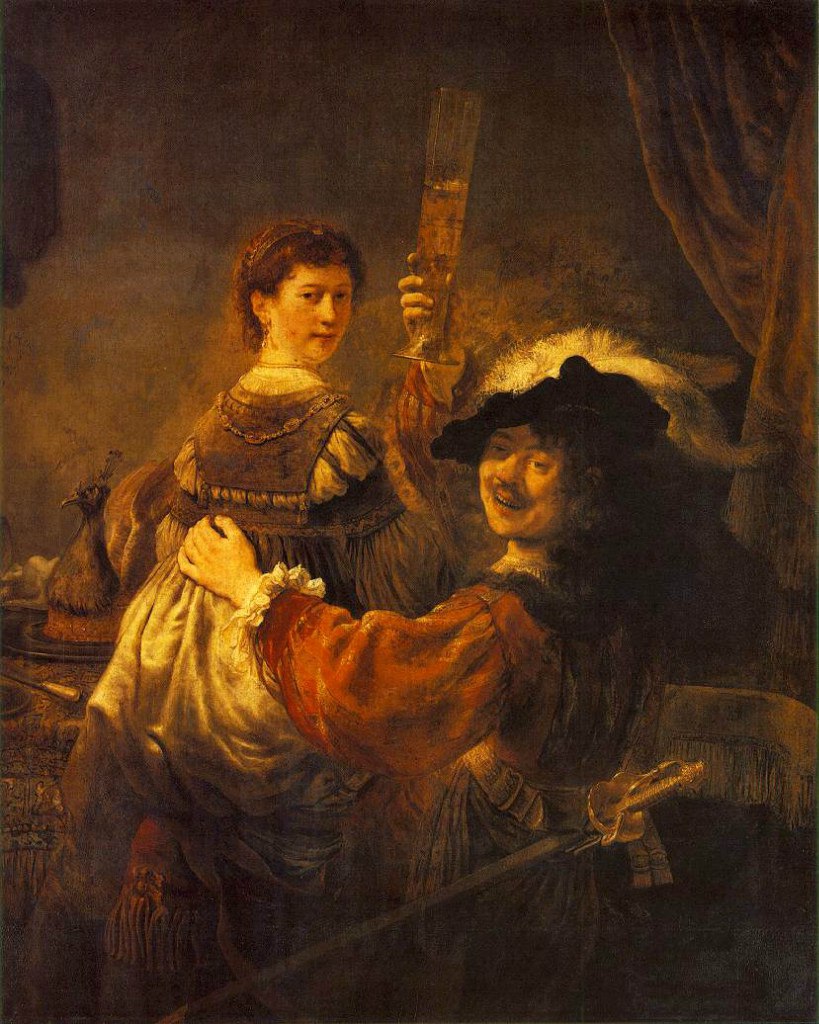 «Автопортрет с Саскией на коленях»
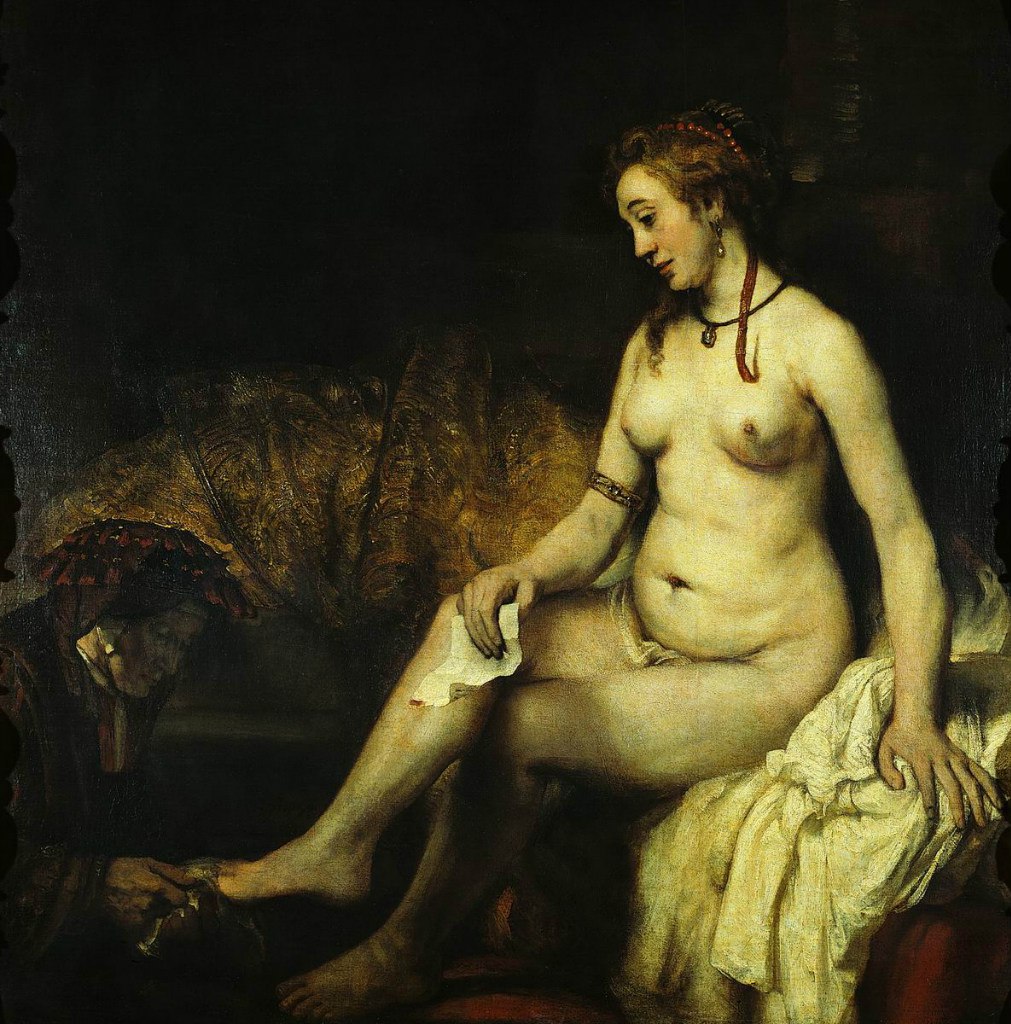 «Вирсавия с письмом
царя Давида»
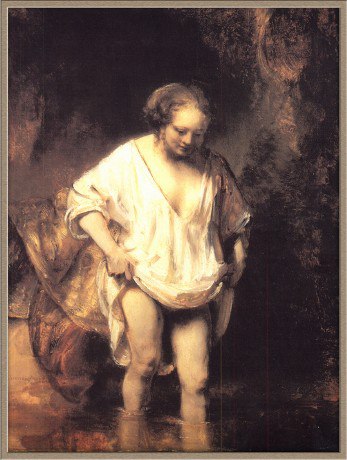 «Молодая девушка, 
купающаяся в ручье»
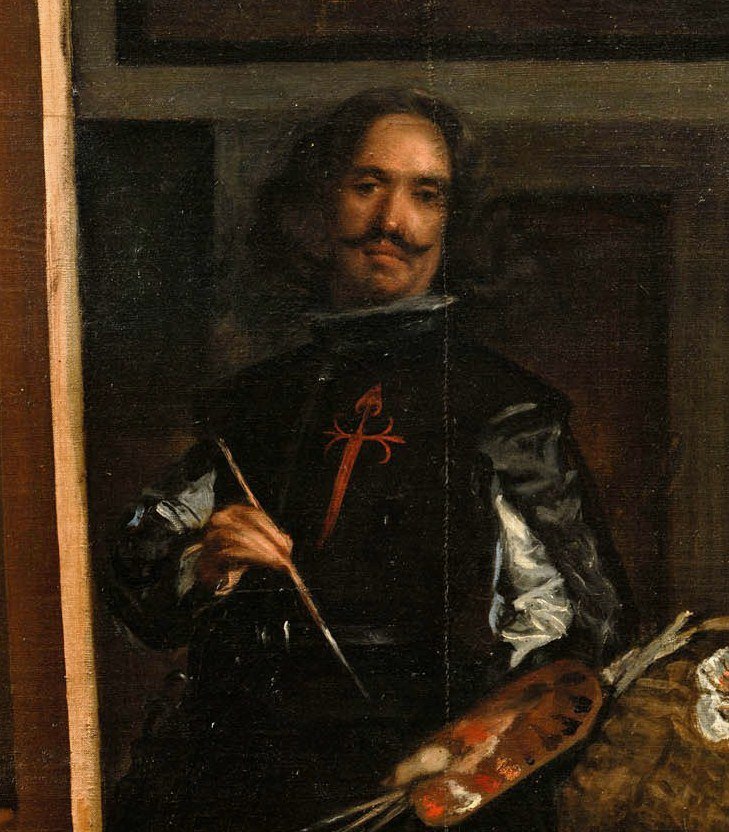 Диего Веласкес
 (1599-1660)
Страна: Испания
Величайший представитель золотого века испанской живописи.
Факты: многие годы проработал при королевском дворе.
Жанр: портретист
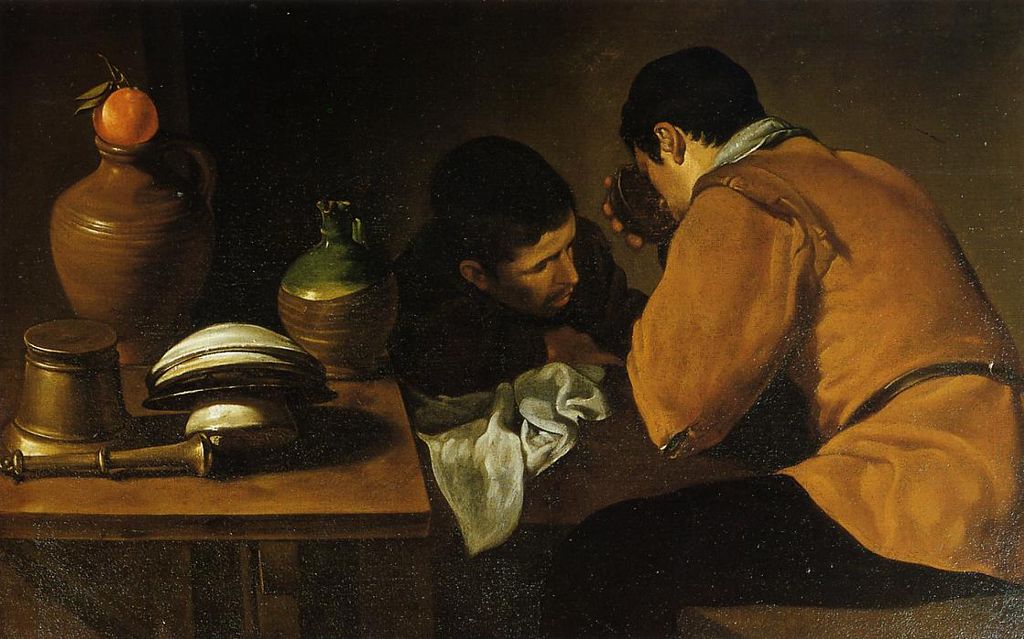 «Старая кухарка»
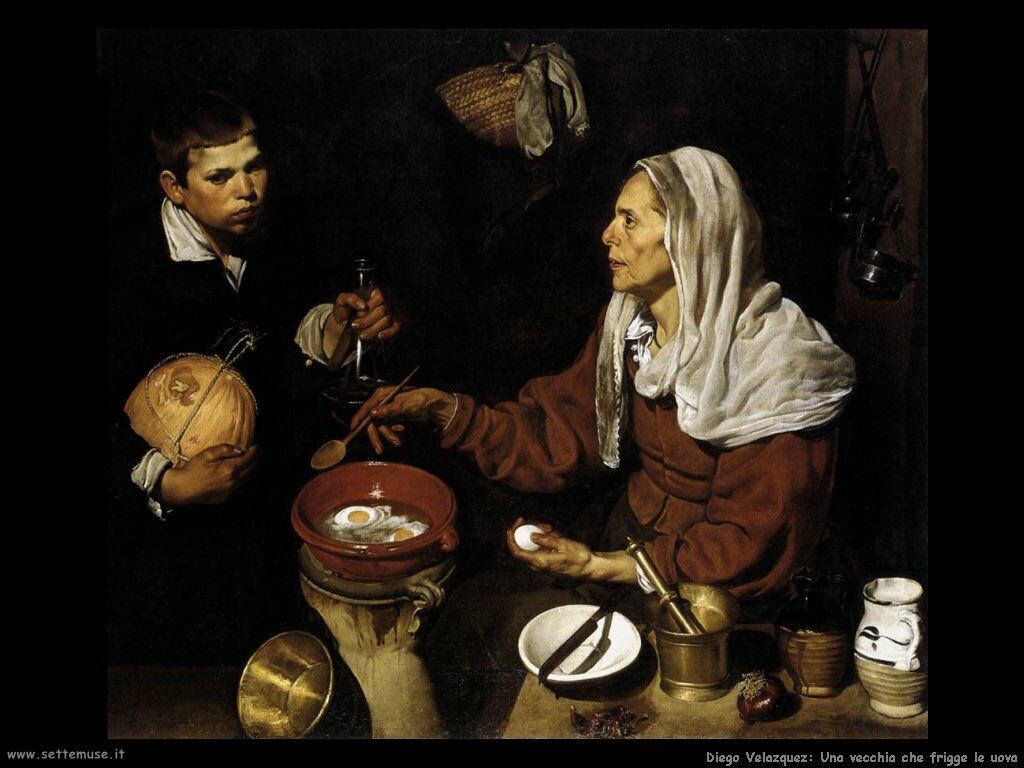 «Двое юношей у стола»
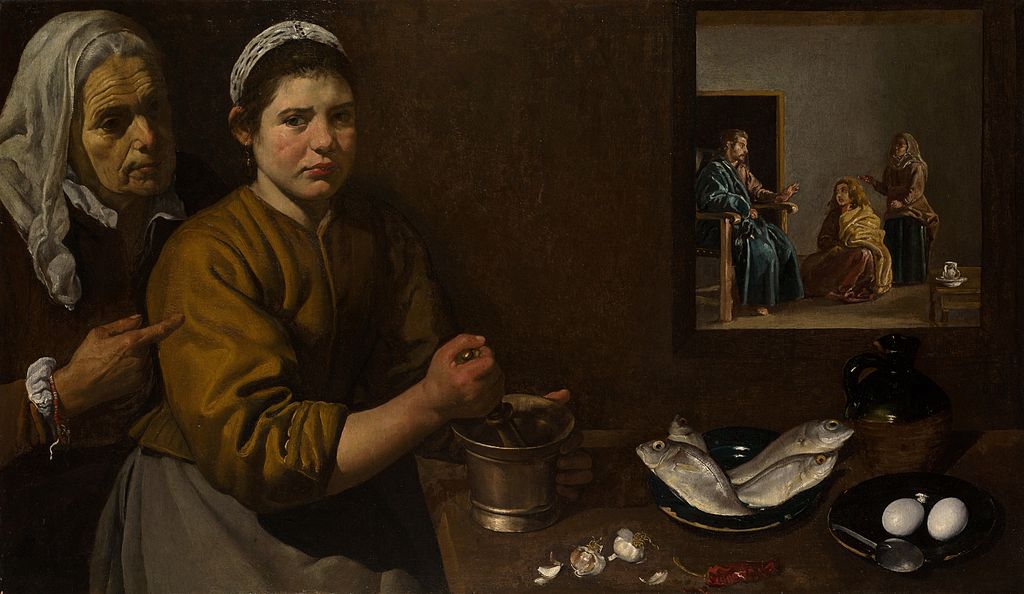 «Христос в доме Марии и Марфы»
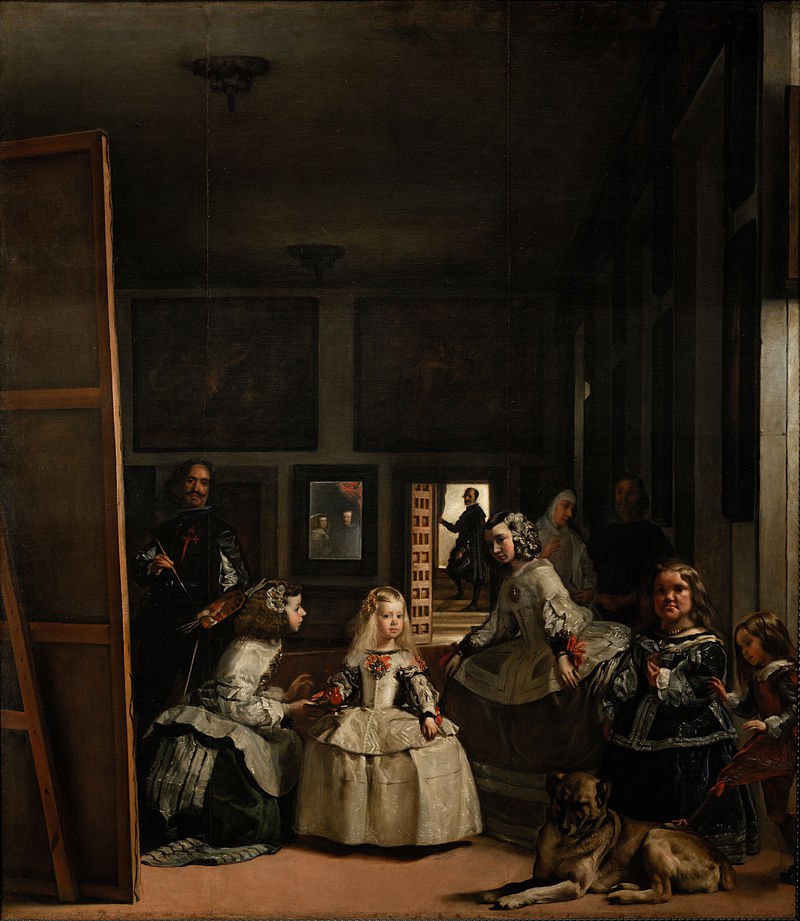 «Менины»
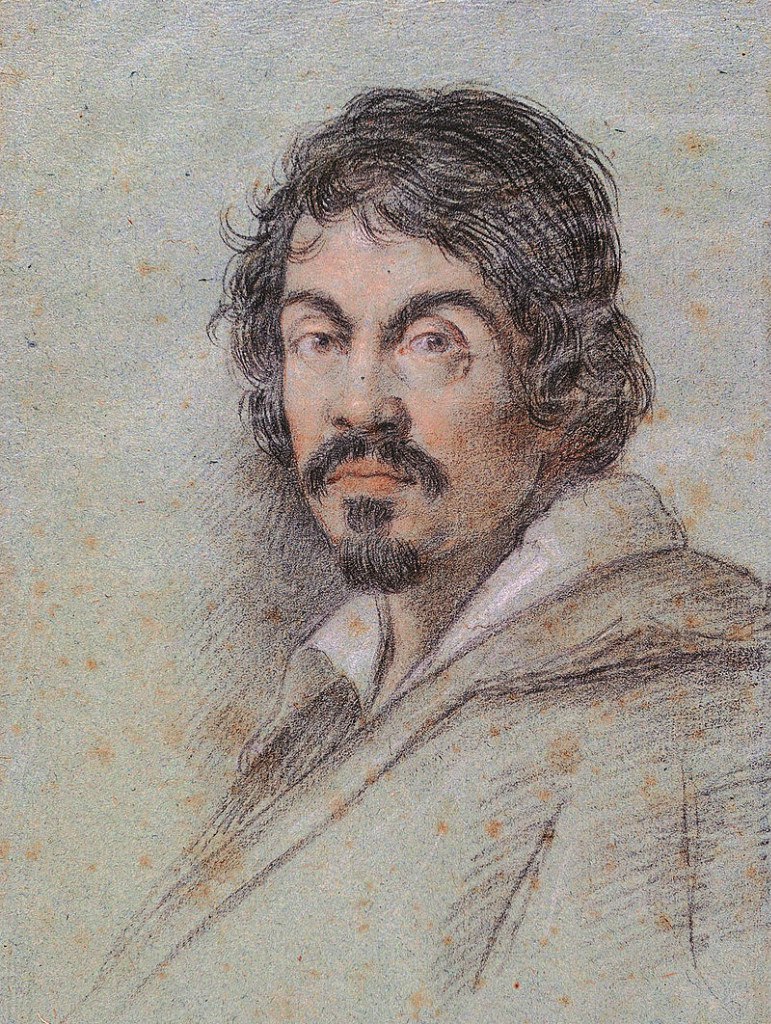 Караванджо
Страна: Италия
реформатор европейской живописи XVII века
основатель реализма в живописи
Одним из первых применил манеру письма «кьяроскуро» — резкое противопоставление света и тени. Не обнаружено ни одного рисунка или эскиза, художник свои сложные композиции сразу реализовывал на холсте.
Стиль: Барокко, реализм,«караваджизм»
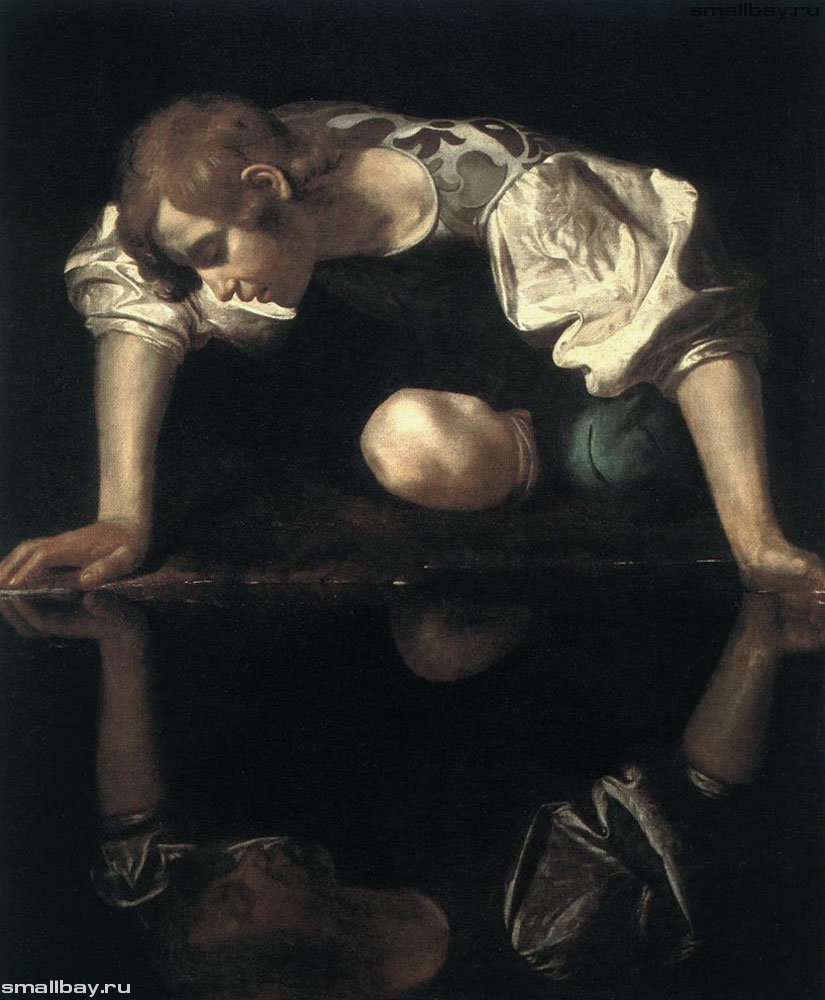 «Нарцисс у ручья»
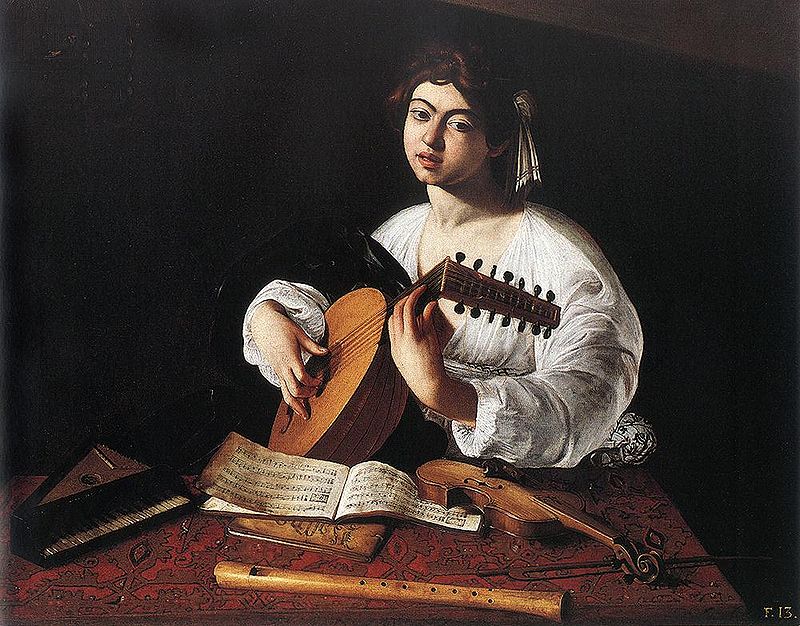 «Лютнист»
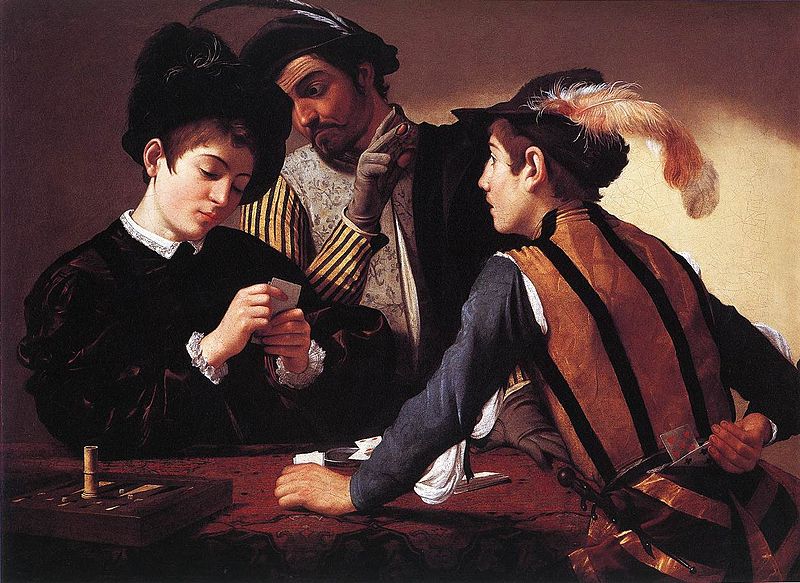 «Шулеры»
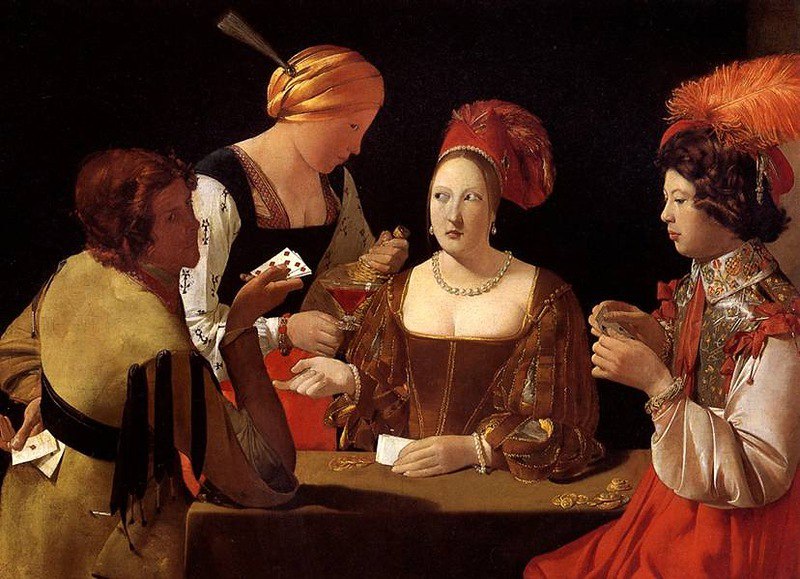 Жорж де Латур (1593-1652)
«Шулер»
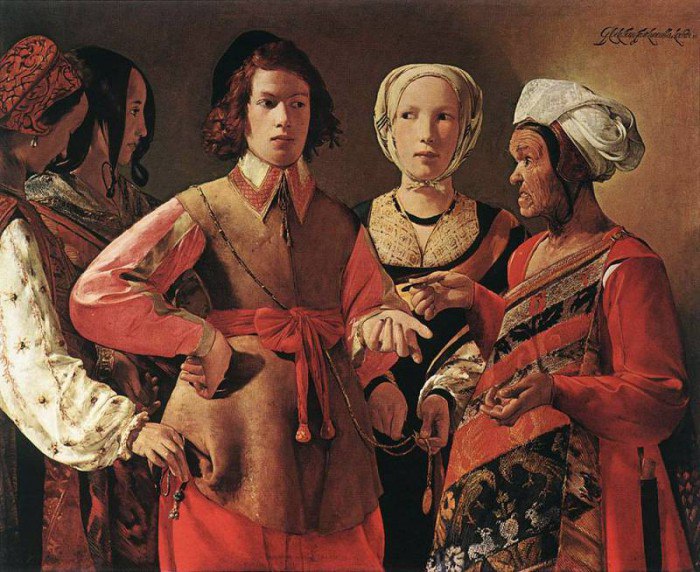 "Гадалка"
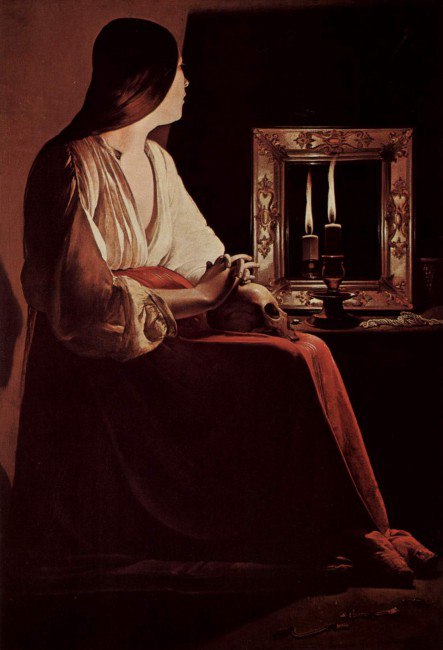 «Кающаяся Магдалина»
МАЛЫЕ ГОЛЛАНДЦЫ
Малые голландцы - обобщенное название голландских художников XVII в., мастеров бытового, пейзажного жанра и натюрморта, ярко выразивших национальное своеобразие национальной живописи этого времени
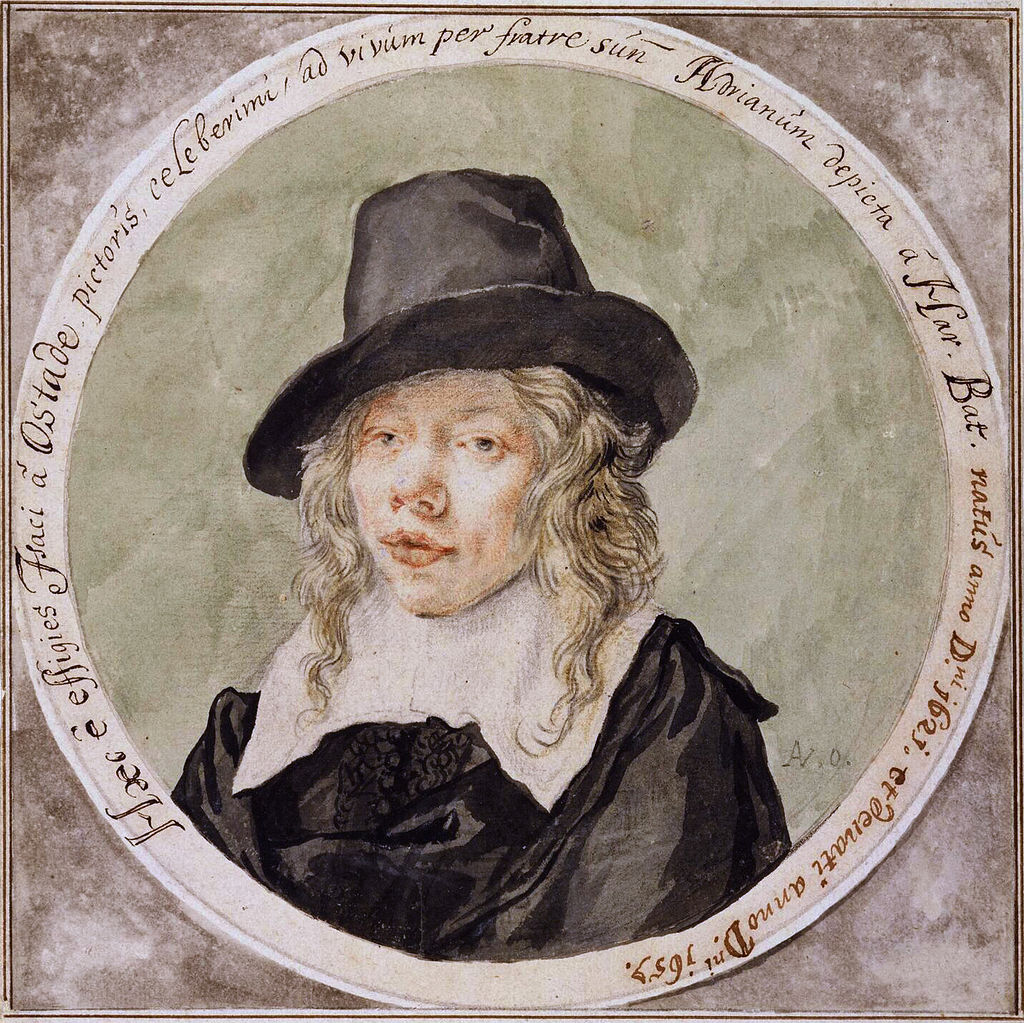 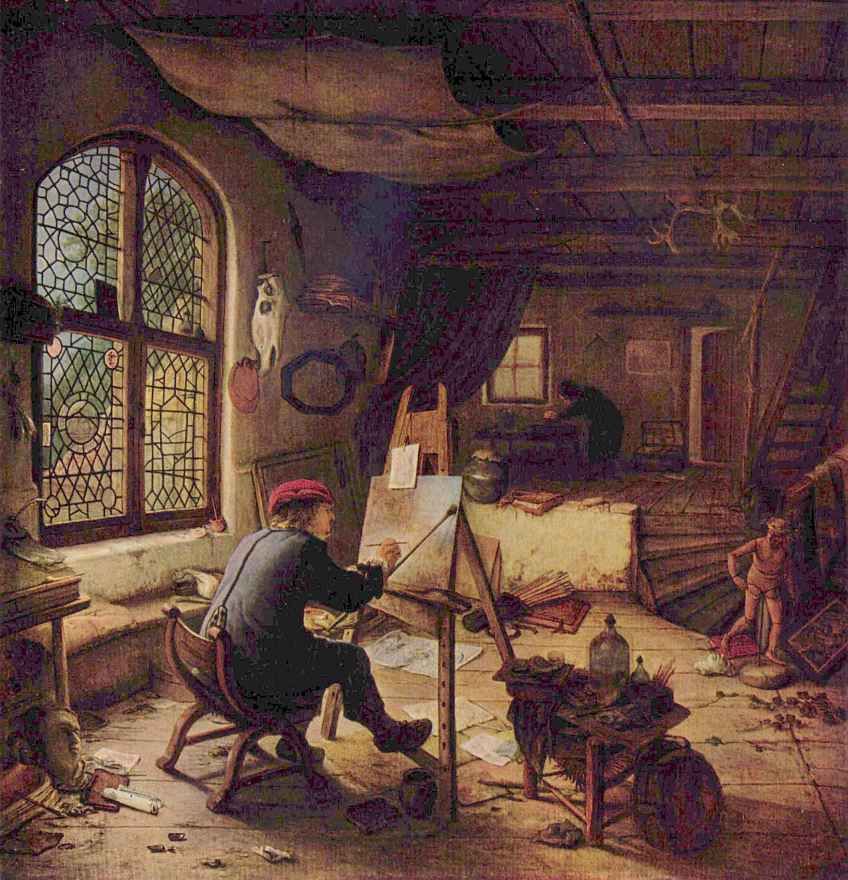 Братья Андриан и Изак ванн Остаде
Андриан ванн Остаде
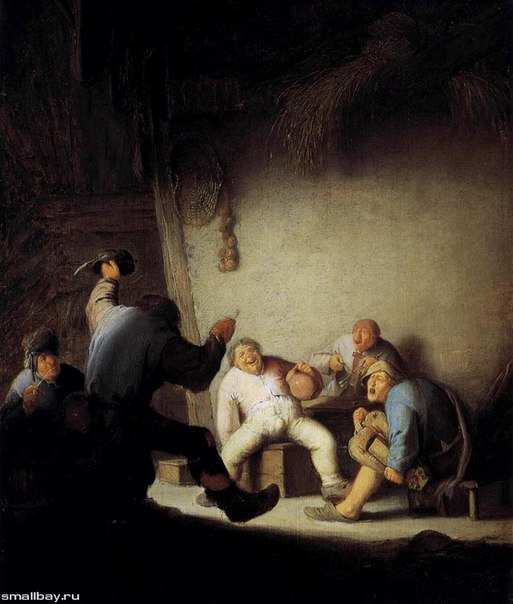 «Комната в крестьянском доме»
«Крестьянские пляски 
у гостиницы»
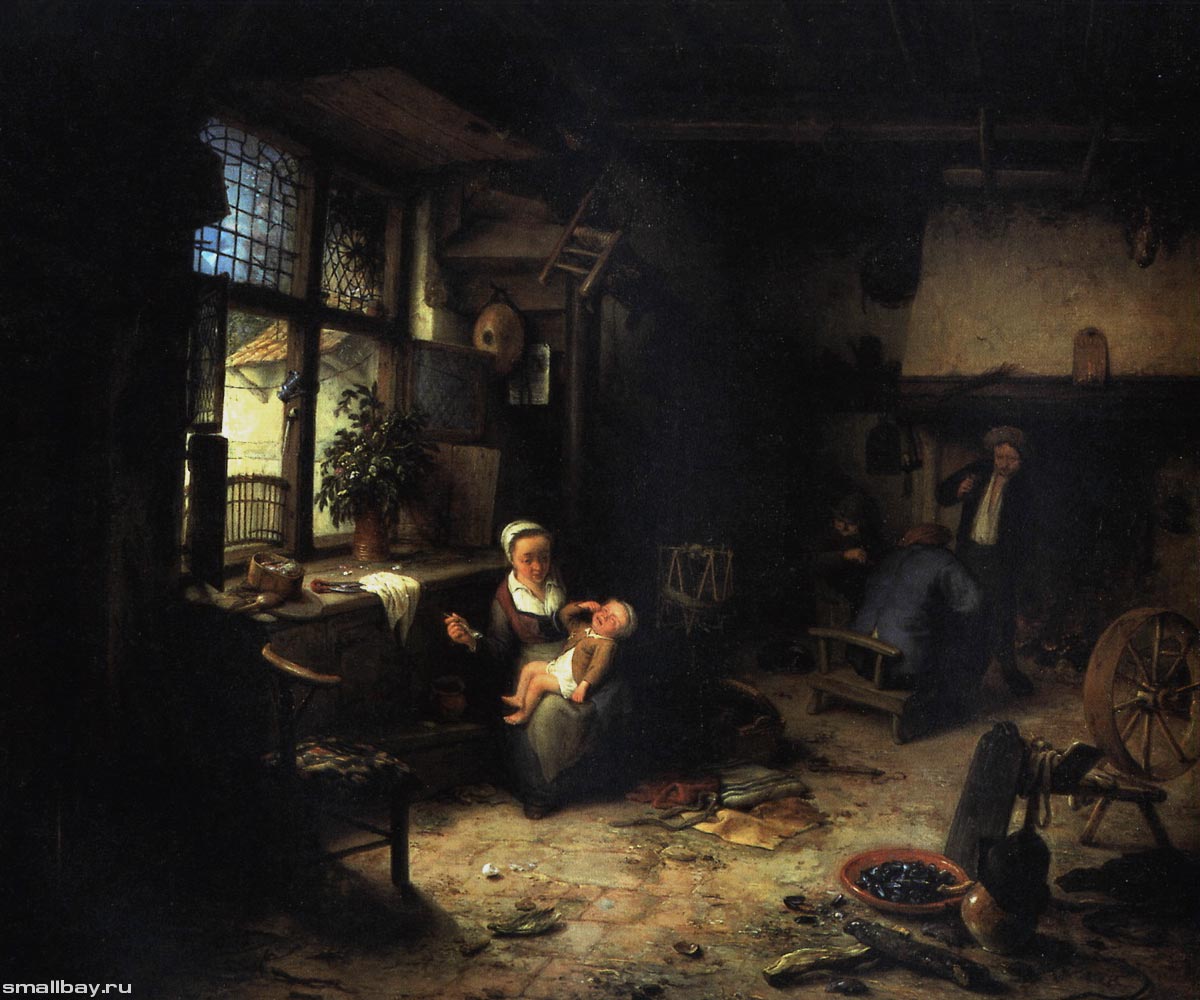 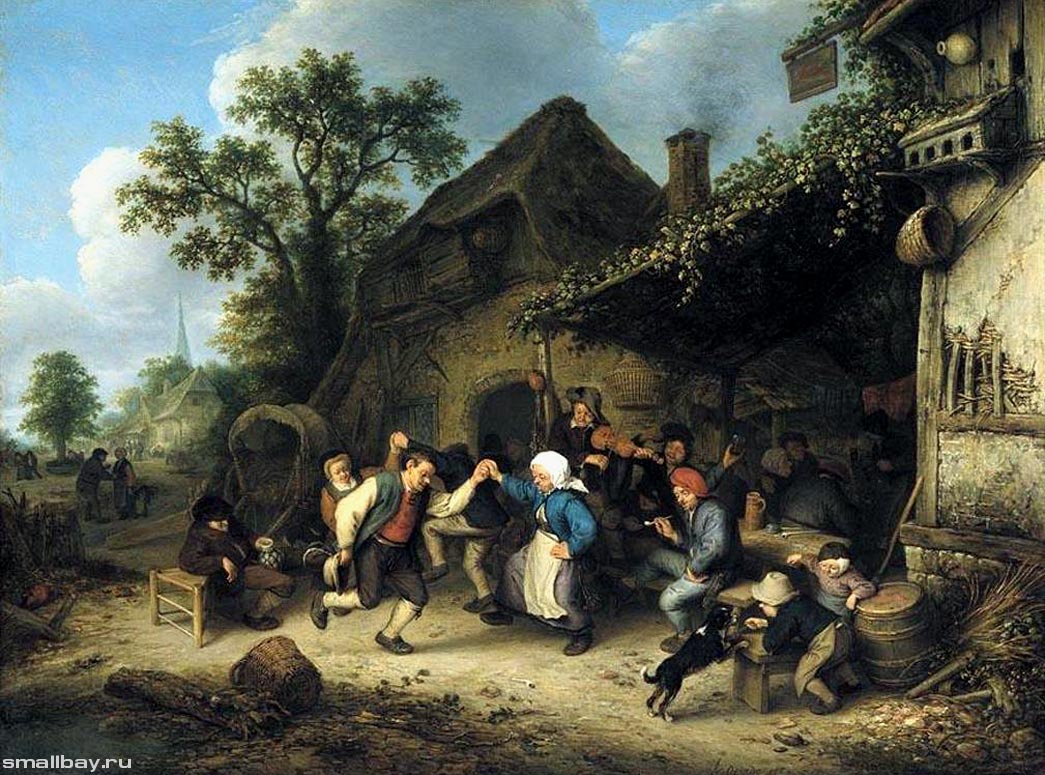 «Крестьянская гулянка»
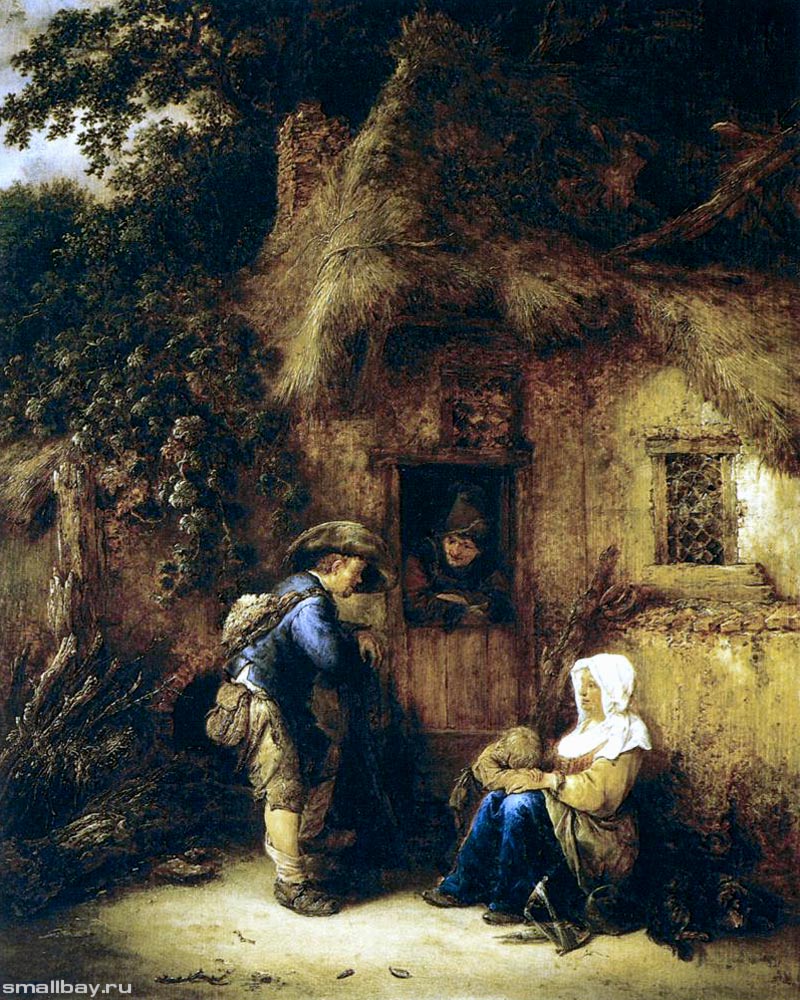 Исаак Ван Остаде
«Таверна на замерзшей реке»
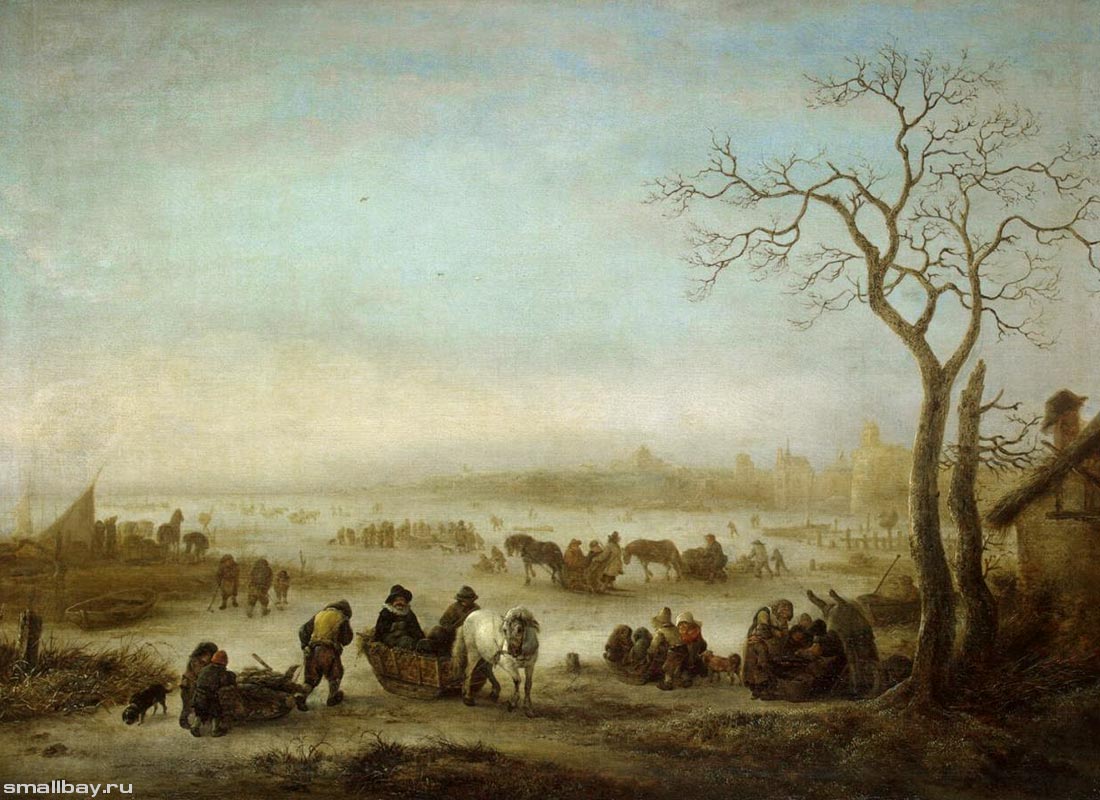 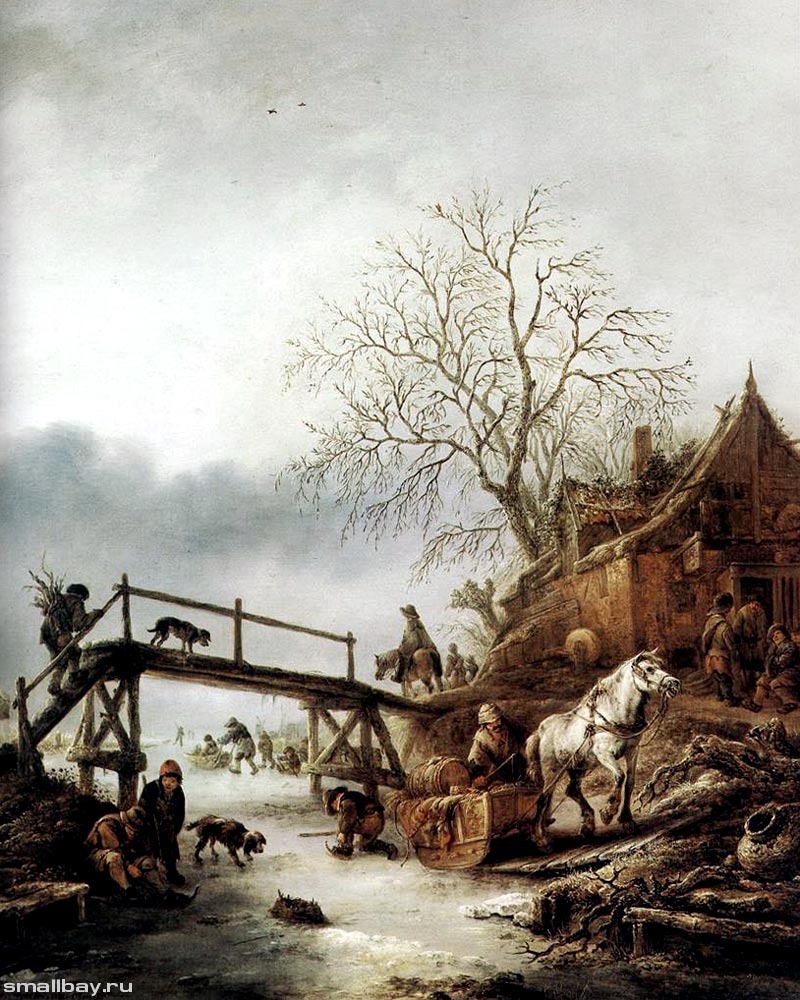 «Путник у входа            в дом»
«Замерзшее озеро»
ЗАКЛЮЧЕНИЕ
Таким образом, благодаря творчеству художников 17-18 века было положено начало осознания проблем общества и изображения их на полотнах, что в последующие века получило развитие
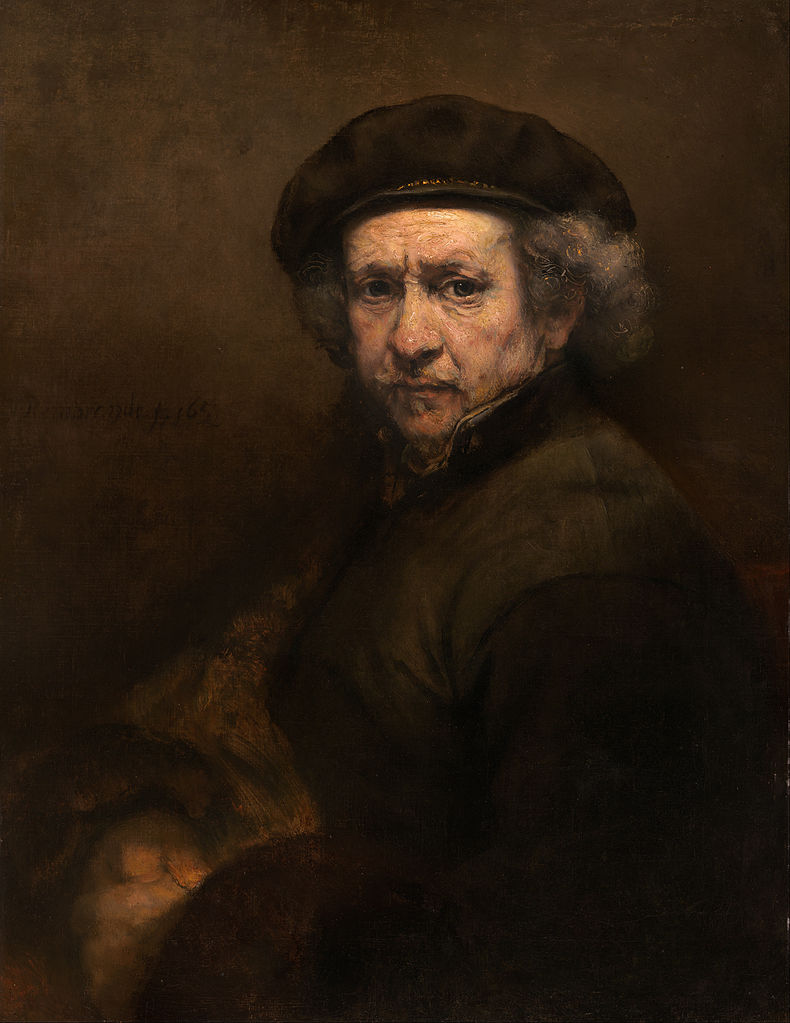 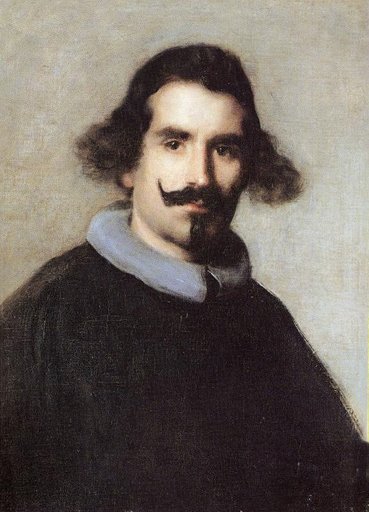 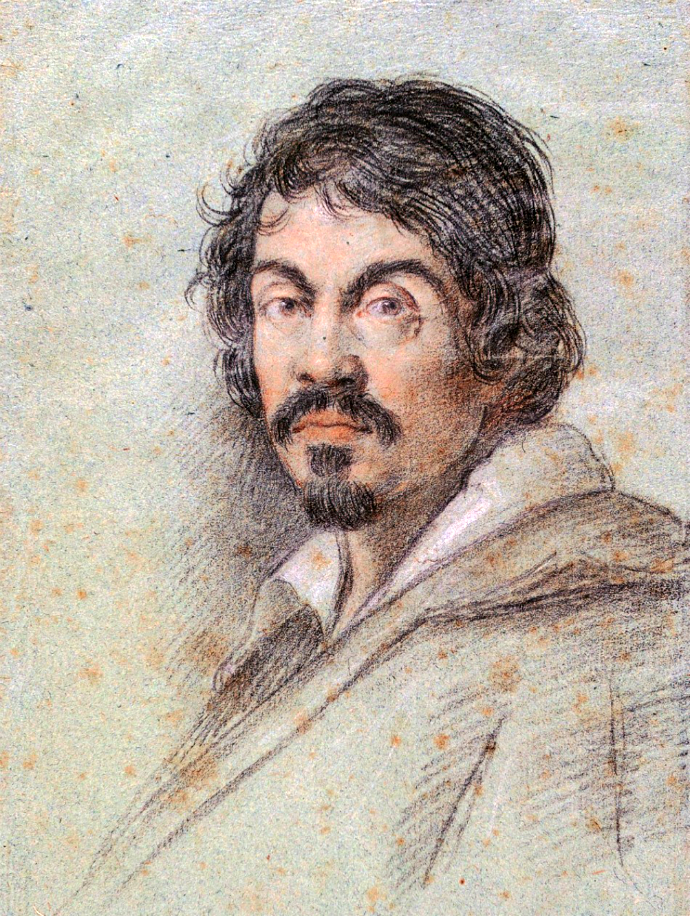 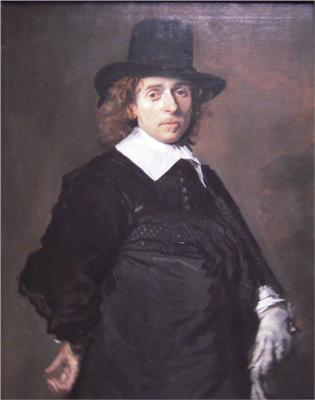 Спасибо за внимание!